Скурихина Юлия Александровна
Теория и практика
Смешанное обучение
Каждый учитель задумывается над тем, как сделать урок наиболее эффективным
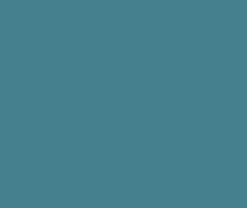 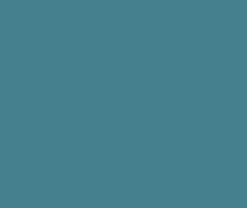 Что для вас эффективный урок?Что препятствует эффективности урока?
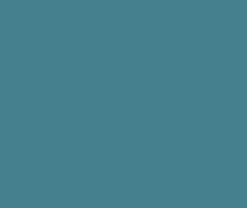 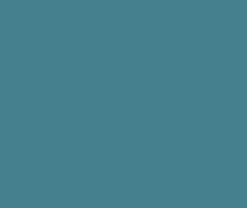 Детям не интересно просто слушать
Ученики плохо запоминают с урока
Не остается времени на отработку материала
Ученики дома не могут выполнить задания
Проблемы
Перейдите по ссылке 
unsl.io
и введите код, который вы видите на экране
Сложно работать с детьми с разным уровнем
Сложно работать с детьми с разным темпераментом
Сложно реализо-вать индивид. подход
Сложно применять разные формы работы
Понятие смешанного обучения
Смешанное обучение — образовательный подход, который совмещает обучение с участием преподавателя (лицом к лицу) и онлайн обучение. 
Смешанное обучение предполагает элементы самостоятельного контроля студентом образовательного маршрута, времени, места и темпа обучения, а также интеграцию опыта обучения с преподавателем и онлайн. 
В процессе смешанного обучения одинаково важны и онлайн обучение, и обучение с участием преподавателя.
1
Андреева Н.В., Рождественская Л.В., Ярмахов Б.Б.Шаг школы в смешанное обучение. — Москва, 2016
Схема СО
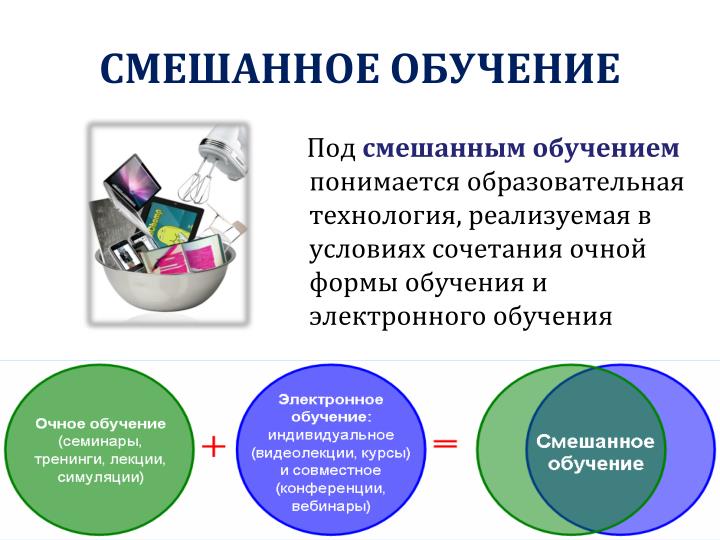 2
Факторы, влияющие на результативность
Персонализация образовательного процесса
Обучение, основанное на мастерстве (практике)
Среда высоких ожиданий (целеполагание)
Личная ответственность учащихся за результаты обучения
Проектная работа
Коллективно-распределенная учебная среда
3
Педагогические возможности
Мониторинг учебного процесса.
Социализация обучающихся: самообразование, самоопределение, самореализация, самореалибитация.
Реализация системно-деятельностного подхода.
Адаптивность и персонализация.
Возможность интенсификации процесса обучения.
4
Педагогические возможности
Организация сочетания индивидуальной, коллективной деятельности и работы.
Создание ситуации успешности для всех обучающихся.
Реализация проектной и учебно-исследовательской деятельности.
Разноуровневость содержания образовательного процесса.
Обеспечение психолого-педагогического 
     сопровождения учебного процесса.
5
Модели
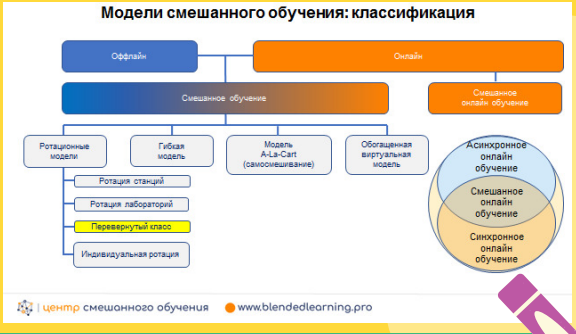 6
Ротационные модели
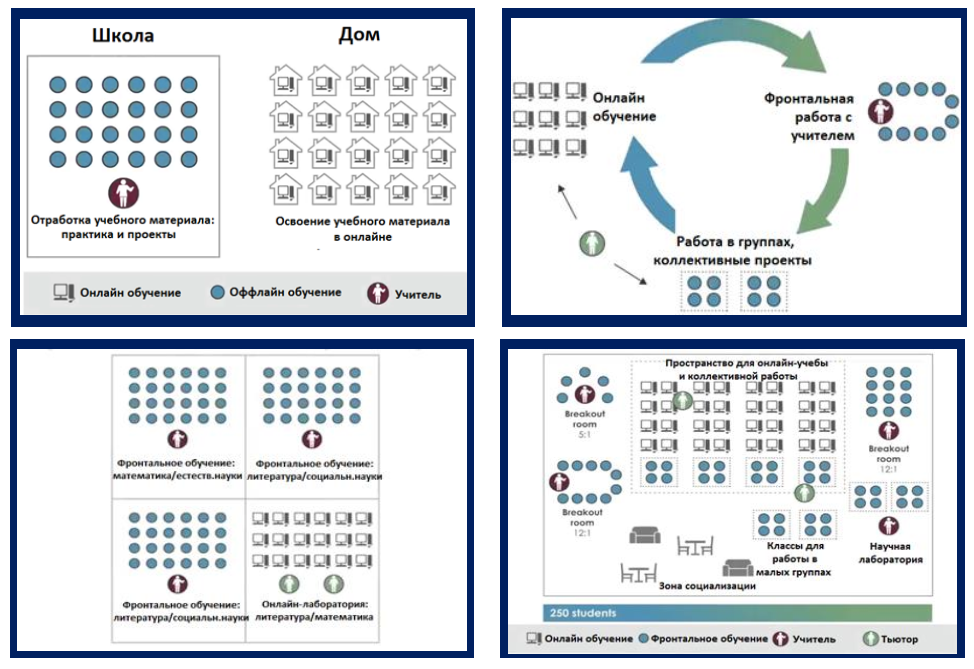 7
Ротационные модели
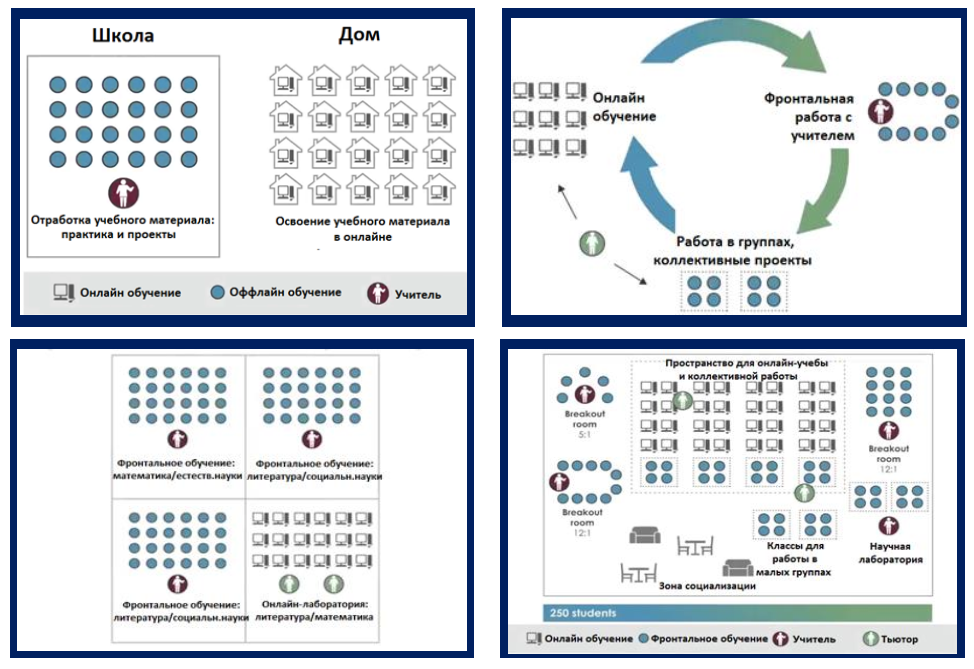 7
Преимущества
Обучение лицом к лицу дает возможность взаимодействия обучающихся и преподавателя, а также обучающихся между собой. В процессе совместной учёбы создается благоприятная образовательная среда, настрой на достижение результата, мотивация к учёбе. Участники процесса обучения мгновенно получают обратную связь, обсуждают материал, задают вопросы.
Совместное обучение и взаимодействие студентов не только увеличивает когнитивные способности, но и развивает эмоциональный интеллект обучающихся.
GROUP G
Преимущества
С точки зрения онлайн-обучения, смешанная модель предоставляет большую свободу для обучающихся: они могут сами выбирать материал, темп, время и место обучения.
Преподаватель обладает большей свободой в представлении учебных материалов, контроле и оценивании. Сокращается время на проверку успеваемости, за счёт того, что тестирования можно выполнять онлайн.
GROUP G
Недостатки
Одним из препятствий внедрения смешанного обучения может быть низкий уровень владения  информационно-коммуникационными технологиями (ИКТ).
Другой сложностью может оказаться техническое обеспечение образовательного процесса учреждения, где проходит обучение.
Кроме того, смешанное обучение требует постоянной технической поддержки и определенных затрат на создание видеоматериалов, обучающих программ и тестирующих модулей.
GROUP H
Скурихина Ю.А.
Ротационная модель смешанного обучения
Перевернутый класс!
Перевернутый класс
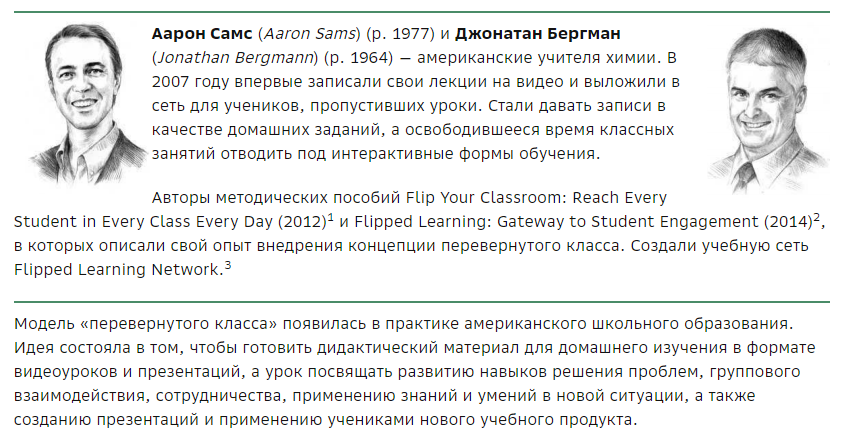 1
Перевернутый класс
принцип обучения, по которым основное усвоения нового материала учащимися происходит дома, а время аудиторной работы выделяется на выполнение заданий, упражнений, проведение лабораторных и практических исследований, индивидуальные консультации учителя.
2
Методические вопросы
1. Как достичь того, чтобы ученик самостоятельно в достаточной для целей обучения мере изучил необходимый теоретический материал и пришел на очное занятие подготовленным?
2. Как наиболее экономными, гибкими и быстрыми методами создать дистанционную часть программы? Как при этом обеспечить высокую мотивацию преподавателя к самостоятельной работе по подготовке уникального контента?
3. Как эффективно использовать ценное время очного контакта ученика с учителем?
3
1 шаг. Подготовка материалов для самостоятельного изучения
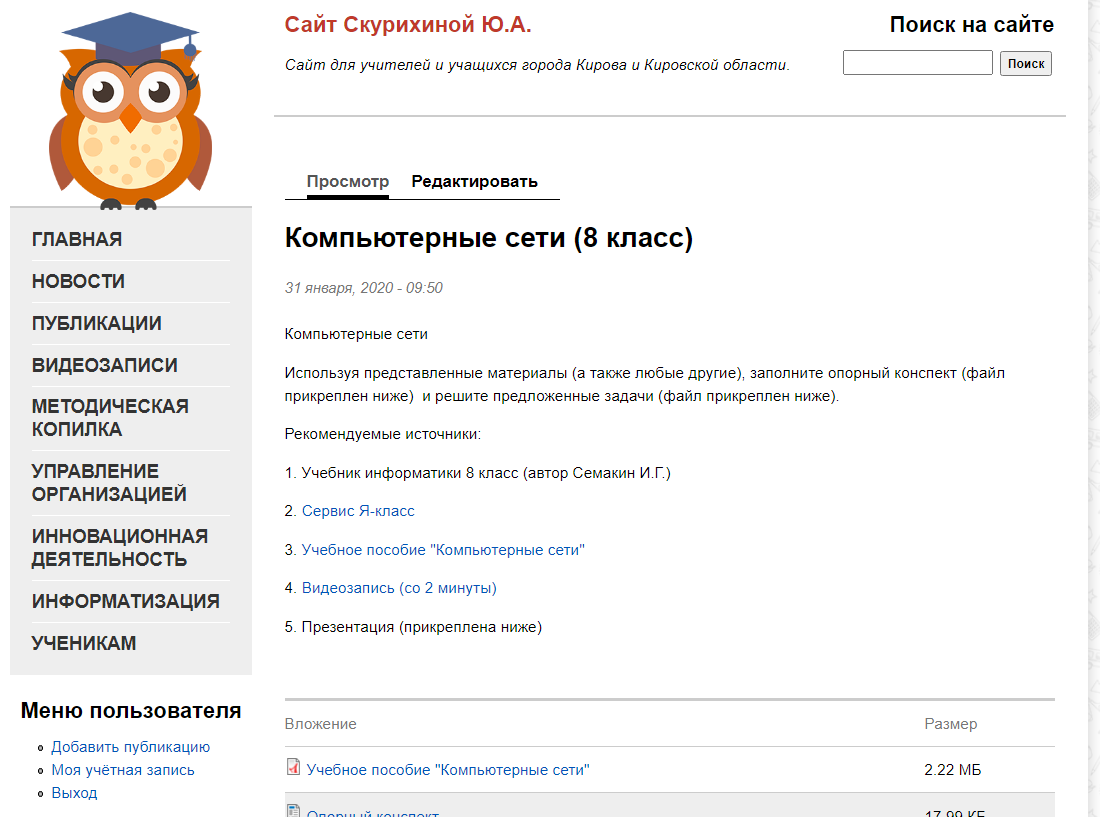 1 шаг
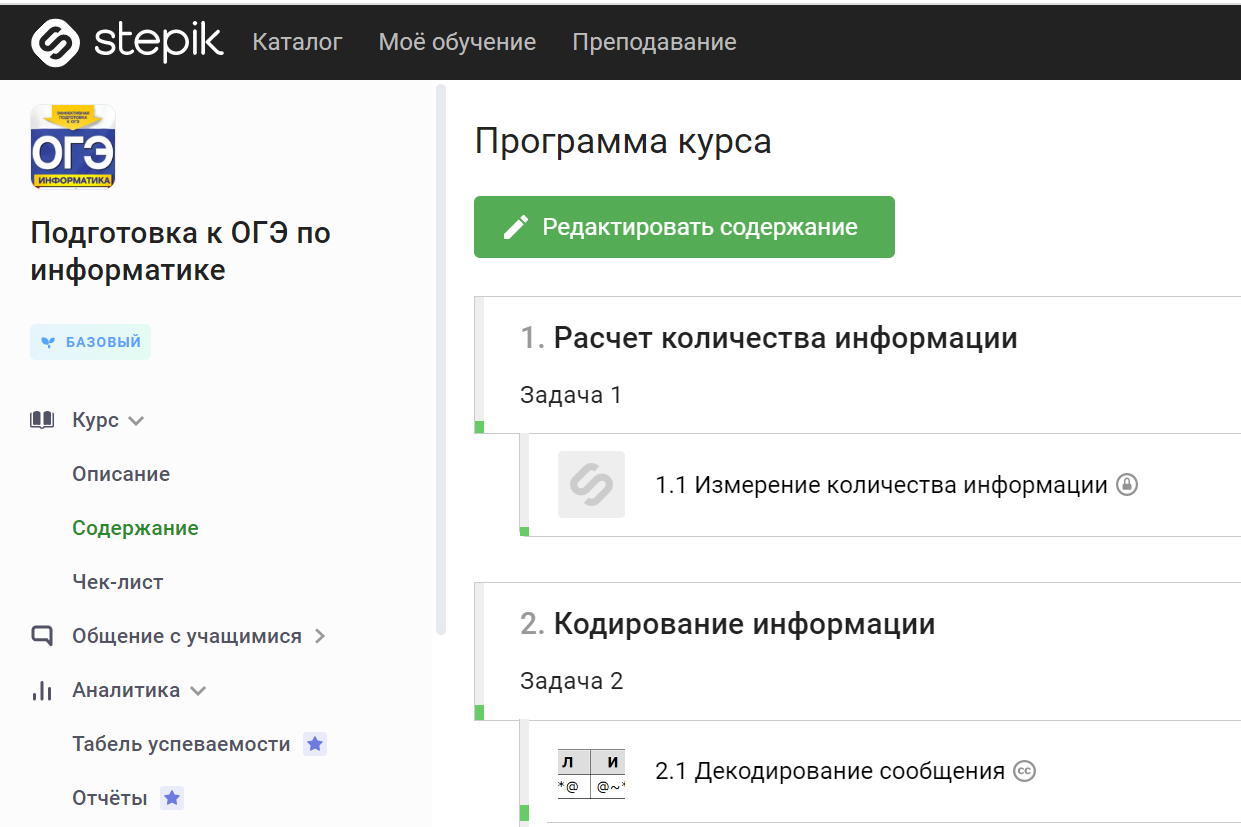 2 шаг. Подготовка рекомендаций по оформлению результатов изучения
план
конспект
ментальная
карта
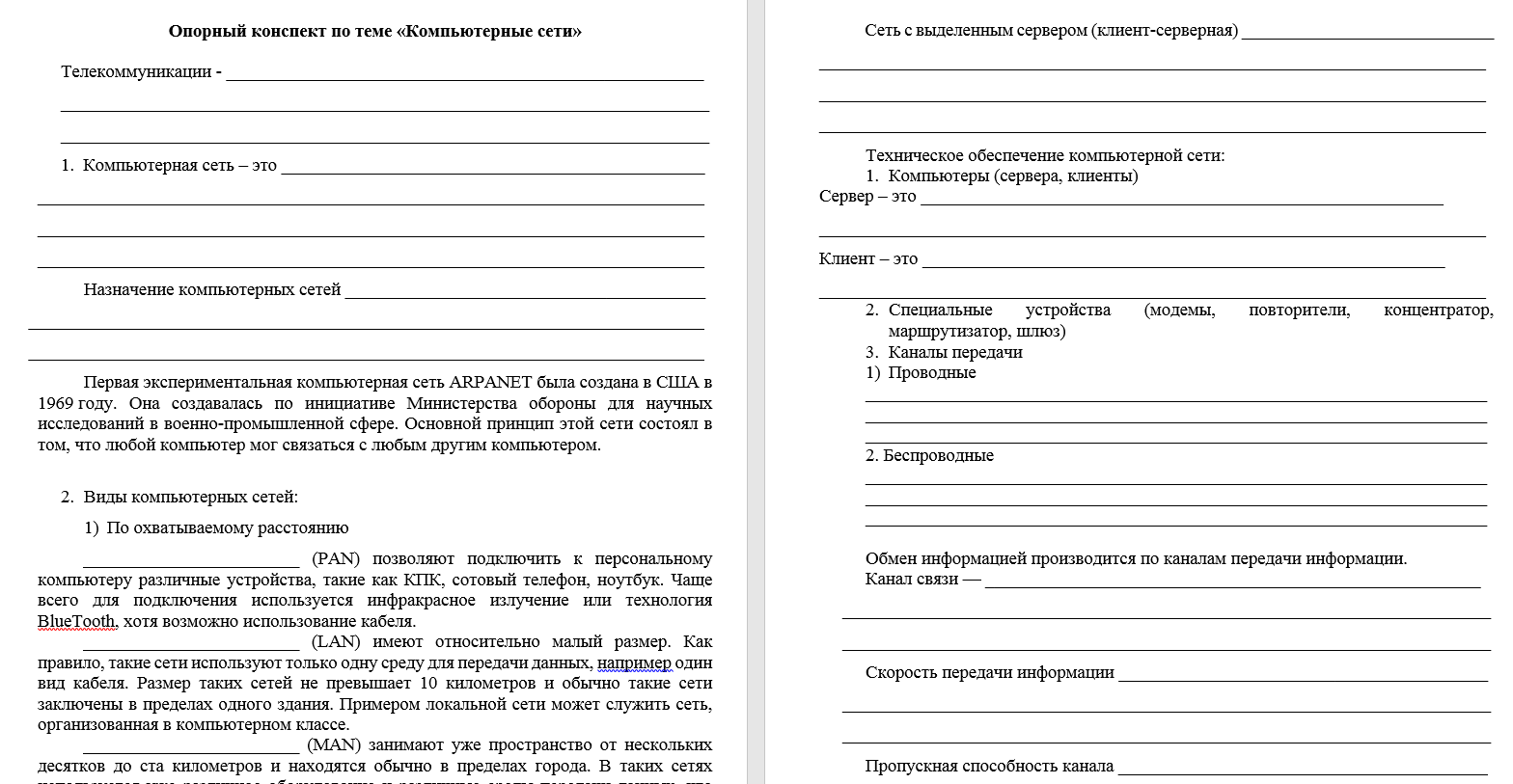 2 шаг
3 шаг. Разработка способов контроля первичного усвоения знаний
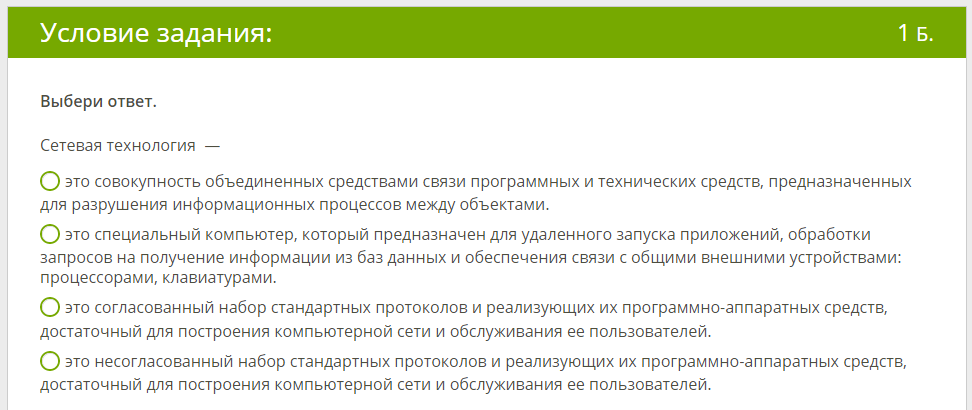 тесты
решение задач
ответы на вопросы
составление 
ментальной карты
3 шаг
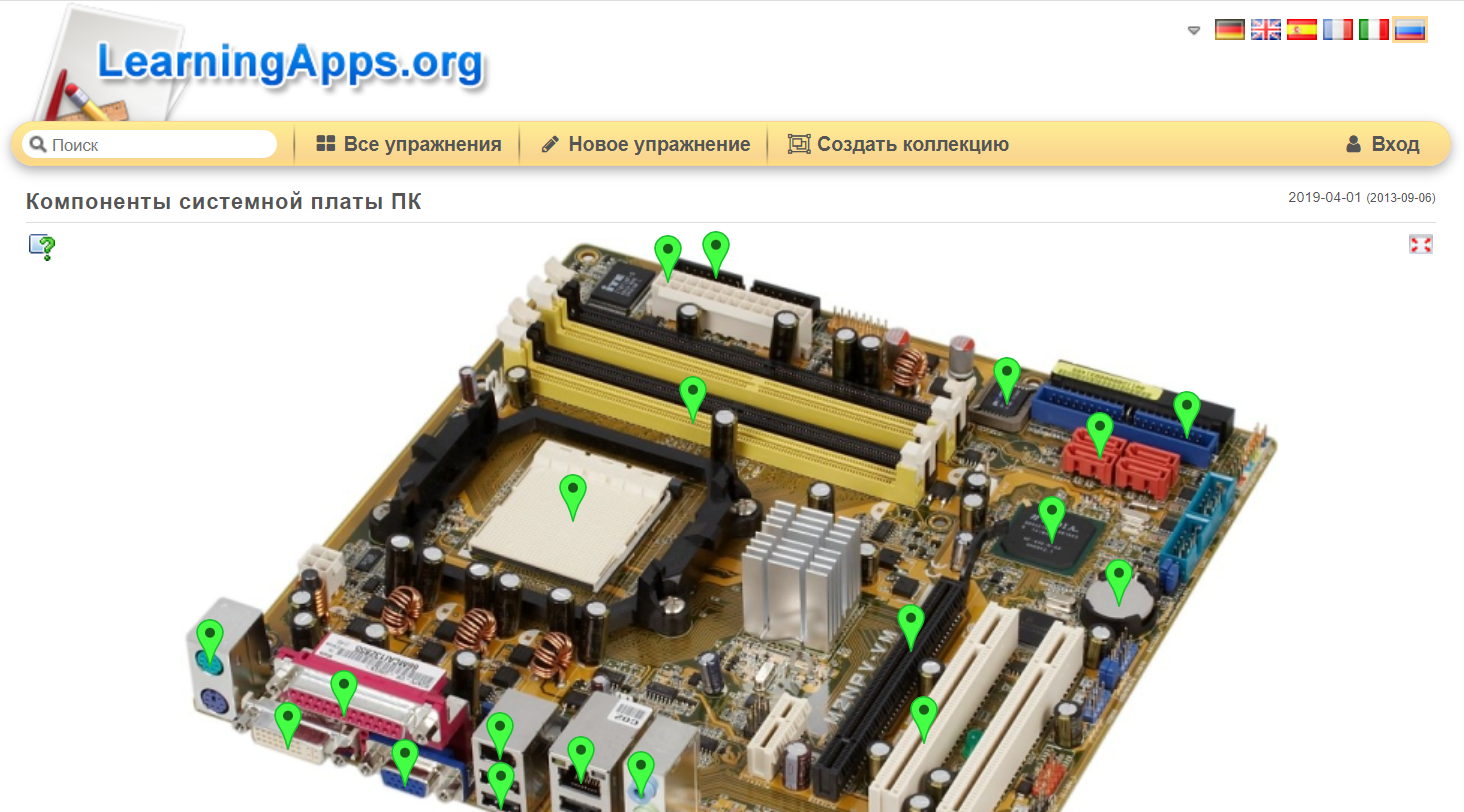 4 шаг. Определение способов закрепления и систематизации изученного материала
работа в группах
выполнение проекта
практическая 
(лабораторная работа)
квесты, игры
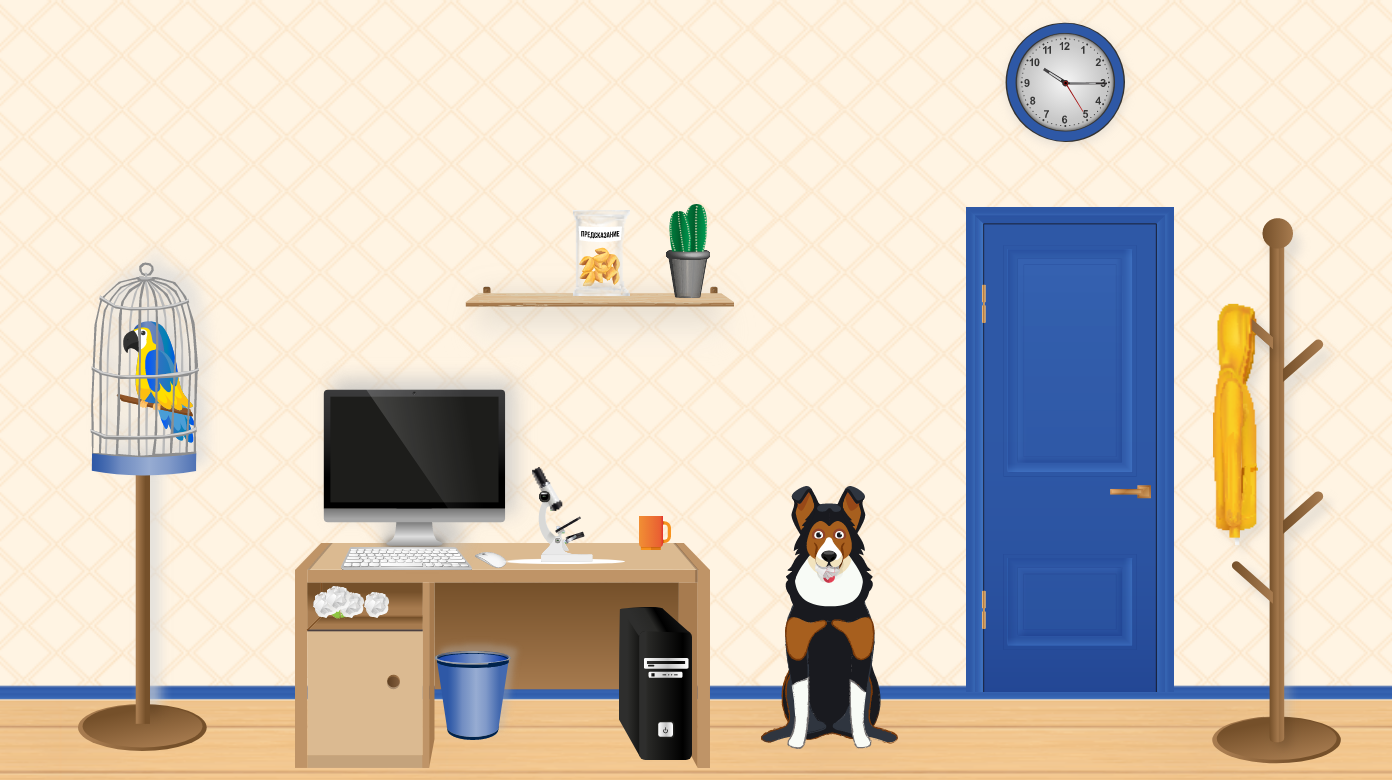 4 шаг
Преимущества технологии
✅ Школьники изучают материал в удобном темпе. Перевёрнутый класс позволяет потратить на изучение темы ровно столько времени, сколько нужно для понимания. Ученик в любой момент может поставить запись лекции на паузу или перемотать назад.✅ Перевёрнутый класс развивает самостоятельность и умение докапываться до сути.✅ Школьники больше приспособлены к решению практических задач, чем к теоретическим положениям. Они чётко знают, как применять знания на практике.✅ Если пропустить урок в перевёрнутом классе, всё равно получишь знания, изучив дома теорию.
+
Недостатки технологии
❌ «Задано устно — значит не задано». Если ребёнок не слишком знаком с концепцией перевёрнутого класса, ему может быть непривычно перестроиться.❌ Концепция подразумевает, что нужно действительно готовиться к уроку. Нельзя просто прийти на урок и ждать, что тебе всё объяснят. ❌ Нельзя оперативно задать вопросы лектору, когда смотришь лекцию дома.
-
Выводы
Считается, что такая методика компенсирует недостатки традиционной образовательной системы: в частности, нехватку времени на объяснение теории и неумение школьников применять знания на практике. 
Успех перевёрнутой методики зависит от синергии между преподавателем и учениками и требует постоянной мотивации до, во время и после обучения. Вряд ли эта концепция станет повсеместной в ближайшие годы — но уже становится популярной.
!